ZDROWY STYL ŻYCIAW NASZEJ SZKOLE
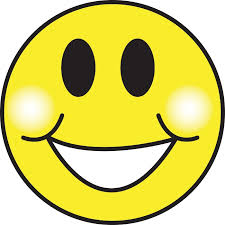 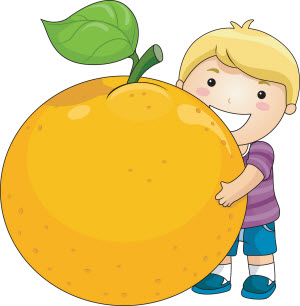 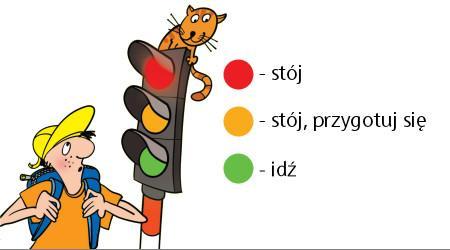 ZDROWO SIĘ ODŻYWIAMY
NIE ZNIECHĘCAJĄ NAS DŁUGIE KOLEJKI, ABY KUPIĆ TO, CO ZDROWE
WIEMY, CO NAM SZKODZI….				… WIEMY, CO POMAGA
PANI DIETETYK PrzedstawiŁa NAM, CO SIĘ MIEŚCI W CHIPSACH, FRYTKACH…..
… ORAZ DLACZEGO ŚNIADANIE JEST TAKIE WAŻNE
Z PORAD PANI DIETETYK SKORZYSTALI TAKŻE RODZICE
„ZDROWY CZERWONY KAPTUREK”  - PRZEDSTAWIAMY INNYM, CO ROBIĆ BY BYĆ ZDROWYM
Z UWAGĄ SŁUCHAMY RAD „BABCI”
UCZESTNICZYMY W WIELU KONKURSACH
NAJMŁODSI WYKONUJĄ „KOSZ PEŁEN ZDROWIA”

NIECO STARSI, PISZĄ WIERSZE „STOI NA STACJI LOKOMOTYWA, A W JEJ WAGONACH UCZTA PRAWDZIWA…”
	ORAZ WYKONUJĄ PLAKAT „CZYM SKORUPKA ZA MŁODU NASIĄKNIE, TYM ZDROWSZY CZŁOWIEK NA STARE LATA”
NAJSTARSI ZMAGAJĄ SIĘ Z OLIMPIADĄ ZDROWEGO STYLU ŻYCIA

WYKONUJĄ RÓWNIEŻ PLAKAT EUROPEJSKEIGO KODEKSU WALKI Z RAKIEM…
Nasze prace
starsi KOLEDZY „CHRONIĄ NAS” PRZED WADAMI POSTAWY  - „idzie Krzyś do szkoły…”
ŻYJEMY BEZ NAŁOGÓW.
PRZESTRZEGAMY INNYCH PRZED  ZGUBNYMI SKUTKAMI PALeNIA PAPIEROSÓW
UCZESTNICZYMY W PROGRAMACH PROFILAKTYCZNYCH:
Starsi:
Młodsi:
„NOE”
„Znajdź właściwe rozwiązanie
„Europejski Kodeks Walki z Rakiem”
„Czyste powietrze wokół nas”
„Nie pal przy mnie proszę”
Nasze prace
DBAMY O BEZPEICZEŃSTWO SWOJE I INNYCH
WIEMY, ŻE HIGIENA JEST RÓWNIEŻ WAŻNA.Korzystamy z lekcji p. stomatologa, który udziela nam cennych wskazówek.
WIEMY, ŻE RUCH TO ZDROWIE. 
Aktywnie spędzamy czas pod czujnym okiem p. instruktor
Pamiętamy także o ruchu na świeżym              powietrzu ….
… o każdej porze roku
Podczas Dnia Rodziny, wspomagają nas rodzice…
Pamiętamy o naszej patronce, uczestniczymy w biegu memoriałowym
DZIĘKUJEMY ZA UWAGĘ